ПРОЕКТ
«Школа Министерства Просвещения России»
Идеальная Российская школа?
Социальные:
Проблема самоопределения детей
Интернет-зависимость
Кибербуллинг
Социальное неравенство
Отсутствие мотивации к обучению
Девиантное поведение
Отсутствие организации досуга во внеурочное время
Гиперактивность. ОВЗ
Проблемы с организацией питания
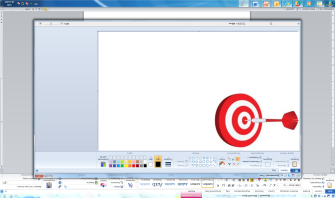 ЗНАНИЕ
Ключевые направления
Проблемы*
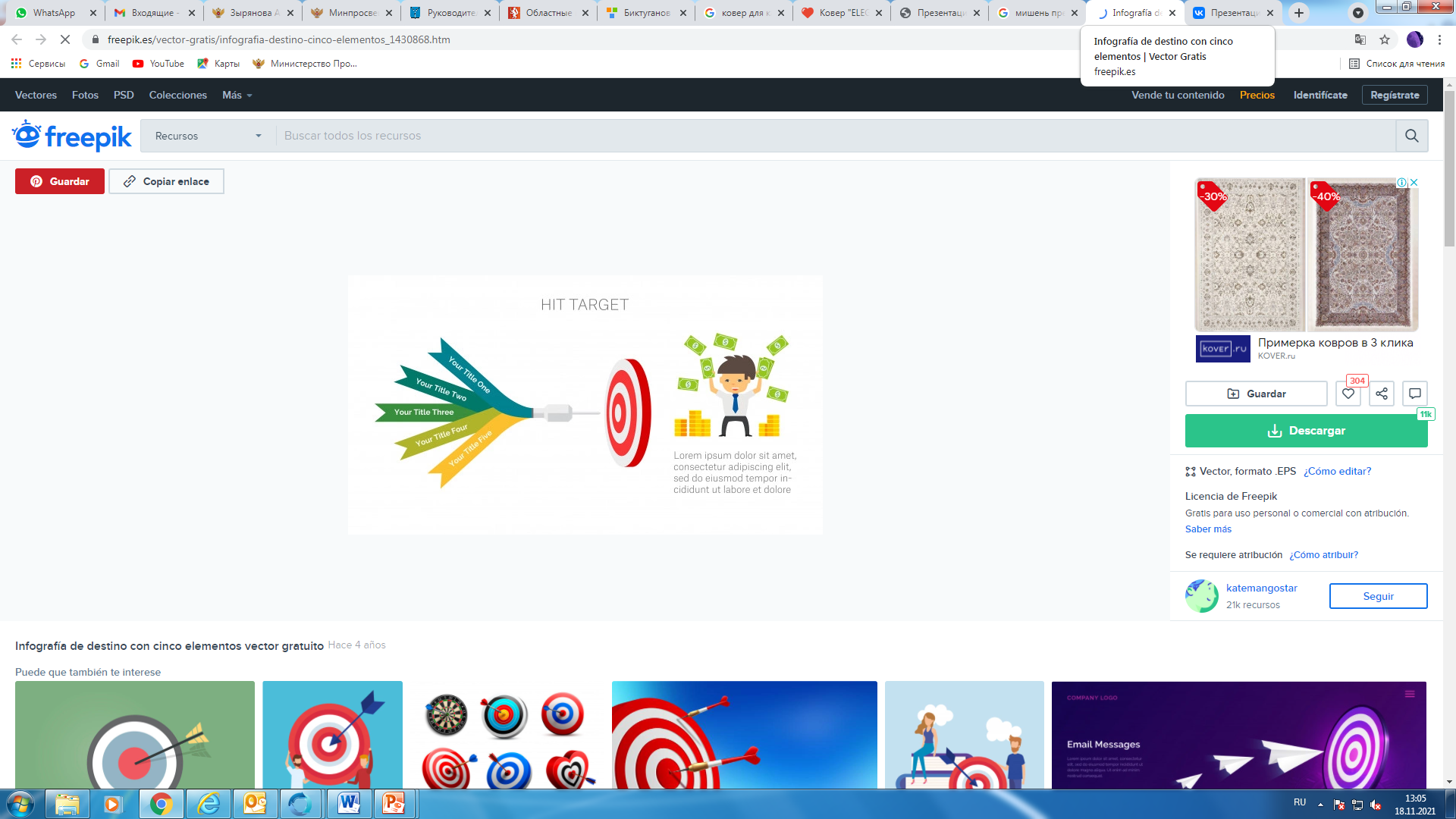 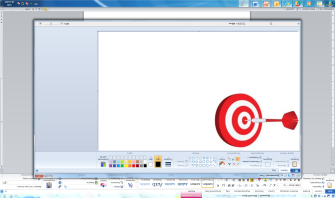 ЗДОРОВЬЕ
Войти в 10-ку лучших!
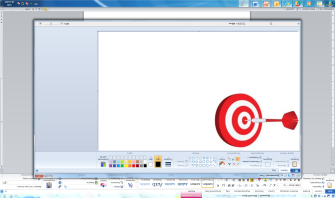 Профессиональные:
ТВОРЧЕСТВО
Чрезмерная образовательная нагрузка
Привлечение репетиторов для достижения высоких образовательных результатов
Неоднородность образовательного пространства
Неоднородность профессиональных компетенций учителей
Неоднородность подходов к учебно-методической документации
Дефицит специализированных кадров (логопед, дефектолог, психолог  др.)
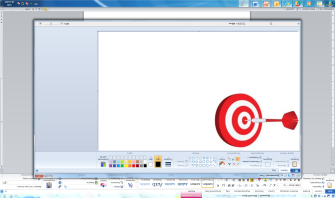 ВОСПИТАНИЕ
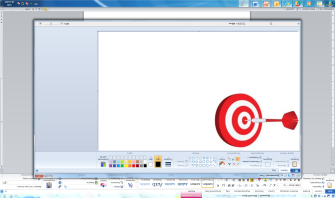 ПРОФОРИЕНТАЦИЯ
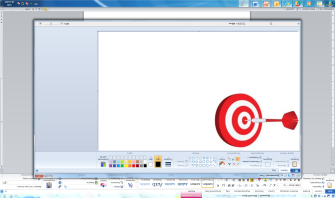 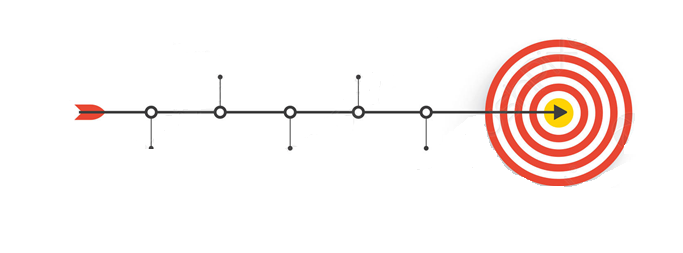 ИНФРАСТРУКТУРА
*экспресс-исследование ФГБНУ «Институт управления образованием РАО»: социальные сети, обзор научных исследований, январь 2022 г.
Единое образовательное пространство (обучение и воспитание)
2
Школа Просвещения – центр образования, воспитания и просвещения, 
объединяющий территориально и духовно детей и взрослых, разные поколения, 
разные профессии, разные социальные группы для обретения смысла жизни 
через познание, созидание, нравственные ценности для творческого построения будущего 
каждого и всех в России
Пять ключей к твоему будущему:
Принципы школы: 
обеспечение доступности качественного образования и равных возможностей для всех обучающихся
сохранение здоровья и обеспечение безопасности обучающихся
непрерывное совершенствование  качества образования
развитие обучающихся (интеллект, талант, личность)
социализация и выбор жизненного пути обучающихся (мировоззрение, традиции, профессия)
ПРОФОРИЕНТАЦИЯ
ТВОРЧЕСТВО
ЗНАНИЕ:
КАЧЕСТВО И ОБЪЕКТИВНОСТЬ
талант развивай
профессию выбирай
знание добывай
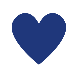 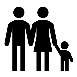 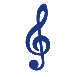 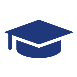 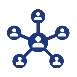 ЗДОРОВЬЕ
ВОСПИТАНИЕ
здоровье сохраняй
традиции храни и создавай
3
Трансформируемое пространство, , архитектурная доступность
ЦОС (поддержка всех активностей)
Кванториум (Точка роста)
Сцена (театр, конференция, фестиваль)
Школьное кафе
Школьный сад (огород)
Зона отдыха (школа полного дня)
«Белый интернет»,  ограничение использования моб. телефонов
Государственно-общественное управление
Комплексная безопасность
Единые подходы к штатному расписанию(количество административного персонала на контингент, узкие специалисты)
Единое образовательное пространство (обучение и воспитание): критерии образа будущего
Система профпроб в разных профессиях
Тематические экскурсии и события с участием профессиональных сообществ, бизнеса
Современный модульный курс «Технологии» - платформа технологического образования, кластер формирования метапредметных результатов
Программа «Билет в будущее»
Рабочая программа воспитания
Календарный план воспитательной работы
Советник по воспитанию 
Штаб воспитательной работы
Единые подходы к работе с родительским сообществом.
Комната  детских инициатив/ученического самоуправления
Государственная символика (флаг, герб, гимн)
Ученическое самоуправление
Детские и молодежные общественные объединения (РДШ, Юнармия, Большая перемена, Орлята России)
Программы краеведения и школьного туризма
Повышение квалификации педагогических работников в сфере воспитания
Подходы к оценке качества ВР
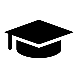 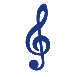 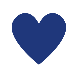 ИНФРАСТРУКТУРА,
СОЗДАНИЕ УСЛОВИЙ
ВОСПИТАНИЕ
ПРОФОРИЕНТАЦИЯ
ЗНАНИЕ: 
качество и объективность
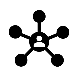 ЗДОРОВЬЕ
ТВОРЧЕСТВО
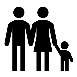 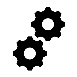 Школа полного дня: внеурочная деятельность и дополнительное образование
Система конкурсов, фестивалей, олимпиад, конференций 
«Большая перемена»
Школьный хор
Школьный театр
Школьный музыкальный коллектив
Школьный пресс-центр (телевидение, газета, журнал)
Школьный музей и музейная педагогика.
Единые рекомендации по здоровьесбережению в школе, в том числе при занятиях за ПК
Среда без ПАВ (наркотики, алкоголь, табак)
ГТО
Летний оздоровительный лагерь (в том числе тематические смены)
Психолого-педагогическая служба (психолог, логопед, дефектолог )
Доступность спортивной инфраструктуры для семей с детьми (во внеклассное время)
Горячее питание (единое меню, родительский контроль)
Школьные спортивные команды
Единые примерные рабочие программы, единое календарно-тематическое планирование
Единые подходы к составлению расписания уроков
Объективная внутришкольная система 
оценивания (в том числе ВПР) 
Единые рекомендации по контрольным работам и домашним заданиям
Единая линейка учебников
Примерные углубленные программы (с 7 класса)
Внеурочная деятельность (10 часов рекомендованных курсов)
Проектная и исследовательская деятельность
Сетевая форма обучения
Наставничество (поддержка молодых учителей)
Специалисты (психолог, мед. сестра и др.)
Методическая служба
Библиотека/медиацентр
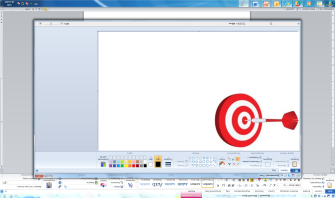 Базовый уровень
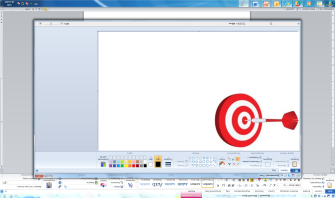 Средний уровень
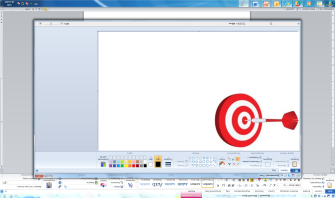 Полный уровень
4
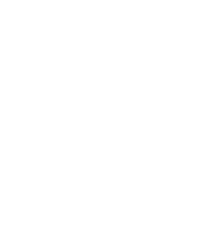 Знание: качество и объективность
Критерии единого образовательного пространства  (разрабатываемые документы)
БАЗОВЫЙ
СРЕДНИЙ
ПОЛНЫЙ
Рабочие программы по учебным предметам 1-11 кл. (+методические рекомендации, онлайн-конструктор)
 Рабочие программы по учебным предметам для ООО и СОО (методические рекомендации) (углубленный уровень)
 Единое календарно - тематическое планирование
 Рабочие программы по внеурочной деятельности (+методические рекомендации)
Типовое положение  по внутренней системе оценки качества образования (методические рекомендации)
 Единые рекомендации по контрольным работам
 Единая линейка учебников
 Методические рекомендации по материально-техническому обеспечению  реализации ФГОС (наличие предметных классов, лабораторного оборудования, мобильных классов)
 Методические рекомендации по реализации сетевой формы обучения (методические рекомендации)
 Методические рекомендации по созданию и функционированию  школьного библиотечного информационного центр а  (инфраструктурный лист)
 предлагаем перенести в кадровое обеспечение
– 
 

 

 не менее 3 часов


 

 
 базовый уровень 

Обеспеченность не менее 3 предметов
не менее 2 профилей
 
 

 до 10 часов

 

 
 базовый и углубленный уровни 
Обеспеченность по всем предметам, конвергентные лаборатории
не менее 1 профиля

 

 не менее 5 часов


 

 
 базовый и углубленный уровни 
Обеспеченность по всем предметам
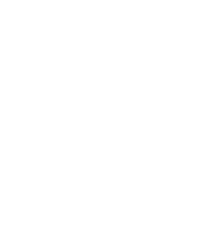 Инклюзивное образовательное пространство
Доступность образовательной среды
БАЗОВЫЙ
СРЕДНИЙ
ПОЛНЫЙ
Наличие программы, плана мероприятий по развитию инклюзивного образования 
Наличие локальных нормативных актов по организации получения образования обучающимися с ОВЗ, с инвалидностью
Наличие паспорта доступности образовательной организации в соответствии с приказом Минобрнауки России от 9 ноября 2015 г. №1309
Использование специальных образовательных программ и методов обучения и воспитания
Предоставление услуг специалистов, оказывающих обучающимся необходимую психолого-педагогическую, коррекционную, техническую помощь
с учетом категории ОВЗ
 
 Сетевая форма/дистанционно
Дистанционно
Специалисты включены в штат
информационный блок
отдельная вкладка на сайте
отдельные публикации
Наличие адаптированных основных  общеобразовательных программ
Наличие индивидуальных образовательных маршрутов
Обеспечение информационной открытости содержания инклюзивного образования
Обеспечение учебниками 
 Класс
 ПК с доступом в интернет

 Пандус, навигационные указатели с учетом категории ОВЗ
+ Рабочие тетради 
 + Дополнительное образование
 

 + Безбарьерная среда
+ Дополнительные материалы (интерактивные и пр.) 
 + Профильные средства
 + Интерактивные панели

 + Межэтажный подъемник
Обеспеченность учебниками, учебными пособиями, дидактическими материалами
Наличие специальных технических средств обучения 
Наличие технологий/средств электронного обучения и дистанционных образовательных технологий, учитывающее особые образовательные потребности 
Обеспечение доступности архитектурной среды
Обеспечение повышением квалификации, переподготовкой, дополнительным профессиональным образованием педагогического коллектива
Участие специалистов образовательной организации в семинарах, тренингах и др.
Не менее 50%
Не менее 80%
*обучающихся с ОВЗ и инвалидами (детьми-инвалидами)
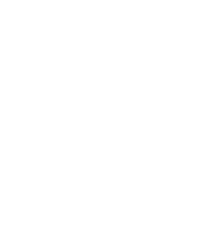 Воспитание
Критерии единого образовательного пространства (разрабатываемые документы)
ПОЛНЫЙ
СРЕДНИЙ
БАЗОВЫЙ
Рабочая  программа воспитания
 Календарный план воспитательной работы
 Программа работы с родителями
Комплект государственной символики (флаг, герб)
 Общая концепция организации внутришкольного пространства
 Бренд (узнаваемый стиль)
 Гимн школы
 Уголки с государственной символикой в классных кабинетах
 Медиацентр (школьное ТВ, школьное радио, школьная газета)
Проект «Орлята России»
 Первичное отделение РДШ
 Представительства детских и молодежных общественных объединений (ЮНАРМИЯ, Большая перемена и др)
Совет обучающихся
 Штаб воспитательной работы
 Совет родителей/Совет отцов
Советник директора по воспитанию и взаимодействию с детскими общественными объединениями
 Повышение квалификации педагогических работников в сфере воспитания
Курсы повышения квалификации
Курсы повышения квалификации, непрерывное повышение квалификации
Курсы повышения квалификации, непрерывное повышение квалификации, повышение квалификации управленческих команд
Летние тематические смены в школьном лагере

Наличие комнаты / уголка Большой перемены
7
Программа работы с родителями
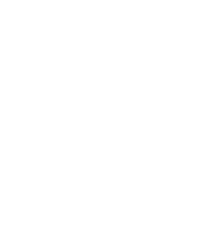 Творчество
Критерии единого образовательного пространства (разрабатываемые документы)
БАЗОВЫЙ
СРЕДНИЙ
ПОЛНЫЙ
Реализация дополнительных общеобразовательных программ

 Участие в конкурсах, фестивалях, олимпиадах, конференциях

 Наличие объединений (школьный театр, школьный музей и музейная педагогика, школьный туристский клуб, школьный краеведческий стартап, школьный музыкальный коллектив, школьный пресс-центр (телевидение, газета, журнал)

 Сетевое взаимодействие (Организации культуры и искусств, Кванториумы, Мобильные Кванториумы, ДНК, IT-кубы, Точки роста, Экостанции, ведущие предприятия региона, и др.

 Летний лагерь (тематические смены), в том числе участие в каникулярных и профориентационных сменах 

Работа с мобильными учебными комплексами (кванториумы, лаборатория безопасности, библиотечные комплексы и др.)

Школа полного дня: внеурочная деятельность и дополнительное образование
не менее 1 программы по 3 направленностям ДОД

 участие в ключевых всероссийских конкурсах, фестивалях 

 школьный музей, школьный театр, школьный туристский клуб


 сетевое взаимодействие с организациями культуры и искусств, Кванториумы, Мобильные Кванториумы, ДНК, IT-кубы, Точки роста, Экостанции, Виртуальный концертный зал

 Летний лагерь (тематические смены),
не менее 1 программы по 6 направленностям ДОД

 участие в ключевых всероссийских конкурсах, фестивалях , олимпиадах, конференциях
школьный музей, школьный театр, школьный туристский клуб, школьный краеведческий стартап, школьный медиа центр

 работа по сетевому взаимодействию со школами «базового» и «среднего» уровней

 Летний лагерь (тематические смены), участие в каникулярных и профориентационных сменах
не менее 1 программы по 4 направленностям ДОД

 участие в ключевых всероссийских конкурсах, фестивалях , олимпиадах

школьный музей, школьный театр, школьный туристский клуб, школьный медиа центр

  сетевое взаимодействие с организациями культуры и искусств, Кванториумы, Мобильные Кванториумы, ДНК, IT-кубы, Точки роста, Экостанции, Виртуальный концертный зал, ведущие предприятия региона и др. 

Летний лагерь (тематические смены), участие в каникулярных и профориентационных сменах
Для школы, расположенной в сельской местности и малокомплектной школы, с количеством обучающихся менее 100 человек
8
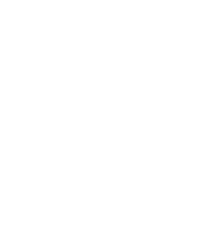 Профориентация
Критерии единого образовательного пространства (разрабатываемые документы)
СРЕДНИЙ
БАЗОВЫЙ
ПОЛНЫЙ
9
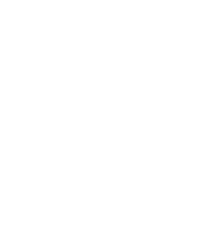 Здоровье
Критерии единого образовательного пространства (разрабатываемые документы)
СРЕДНИЙ
БАЗОВЫЙ
ПОЛНЫЙ
10
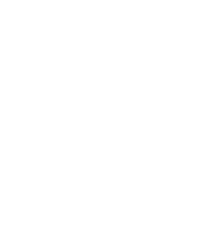 Психологическое сопровождение
Доступность образовательной среды
БАЗОВЫЙ
СРЕДНИЙ
ПОЛНЫЙ
Наличие локальных нормативных актов по организации психолого-педагогического сопровождения участников образовательных отношений
Реализация деятельности педагога-психолога и социального педагога в соответствии с профессиональными стандартами
Создание условий сопровождения в соответствии с Методическими рекомендациями по функционированию психологических служб в общеобразовательных организациях
Организация сопровождения в соответствии с Концепцией развития психологической службы в системе образования Российской Федерации на период до 2025 года
проведение социально-психологического тестирования обучающихся в общеобразовательных организациях и профессиональных образовательных организациях направленного на профилактику незаконного потребления обучающимися наркотических средств и психотропных веществ
Наличие в организации социального педагога
 Наличие в организации педагога-психолога
Штатное расписание
Сетевая форма/штатное расписание
Штатное расписание
Сетевая форма/дистанционно
Штатное расписание
Сетевая форма/штатное расписание
наличие кабинета педагога-психолога для проведения коррекционно-развивающих занятий и проведения консультаций
Наличие автоматизированного рабочего места педагога-психолога и социального педагога
Рекомендовано
При наличии специалиста
повышение квалификации штатных педагогов-психологов, социальных педагогов
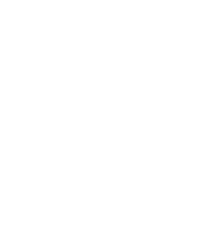 Кадровое обеспечение
Критерии единого образовательного пространства  
(разрабатываемые документы)
СРЕДНИЙ
ПОЛНЫЙ
ЕДИНЫЕ ПОДХОДЫ К АТТЕСТАЦИИ ДИРЕКТОРОВ
БАЗОВЫЙ
Мотивирующий мониторинг: уровень ОО (синхронизированный с муниципальным мотивирующим мониторингом)
Единое штатное расписание (методические рекомендации)
Развитие школьных команд
Методическое сопровождение педагогического состава
Повышение квалификации
Развитие системы наставничества (методические рекомендации)
Инфраструктура, создание условий
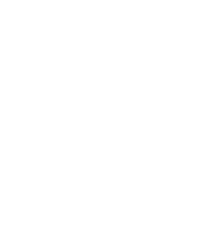 Критерии единого образовательного пространства (разрабатываемые документы)
БАЗОВЫЙ
СРЕДНИЙ
ПОЛНЫЙ
Доступ к оцифрованным учебникам, доступ к дополнительной литературе, всероссийским электронным библиотекам

Наличие мобильных цифровых классов, оснащенность не менее 50%
Возможность создания собственного ЦОК для демонстрации на уроках


Наличие мобильных цифровых классов, оснащенность 100%
Доступ к оцифрованным учебникам


Наличие мобильных цифровых классов
Использование ФГИС  Моя школа 

 Предоставление доступа к верифицированному, белый интернет


Оснащение IT- оборудованием


 Создание и ввод в эксплуатацию информационной системы управления образовательной организации


 Подключение образовательной организации к высокоскоростному интернету с контент фильтрацией

Создание на базе ИКОП (Сферум) профессиональных сообществ педагогов для обмена опытом и помощи начинающим учителям

Государственно-общественное управление
Интеграция системы управления с региональными информационными системами
Интеграция системы управления с региональными информационными системами и федеральными информационными системами
Ведение управления образовательной организации в цифровом формате
Обеспечение беспроводного доступа на территории организации

 Назначение Эксперта по цифровой трансформации в каждой школе, создание собственных сообществ
Введение собственных правил по использованию моб. устройств и связи

 Возможность проведения 100% уроков и внеклассных мероприятий с помощью ВКС
Подключение к высокосортному интернету с фильтрацией трафика

   Подключение к ИКОП
Родительский комитет
Управляющий совет, ученическое самоуправление, эндаумент фонд
Управляющий совет, ученическое самоуправление
13
Модернизация, развитие и обеспечение возможности дальнейшего внедрения и использования цифровой образовательной среды на постоянной основе
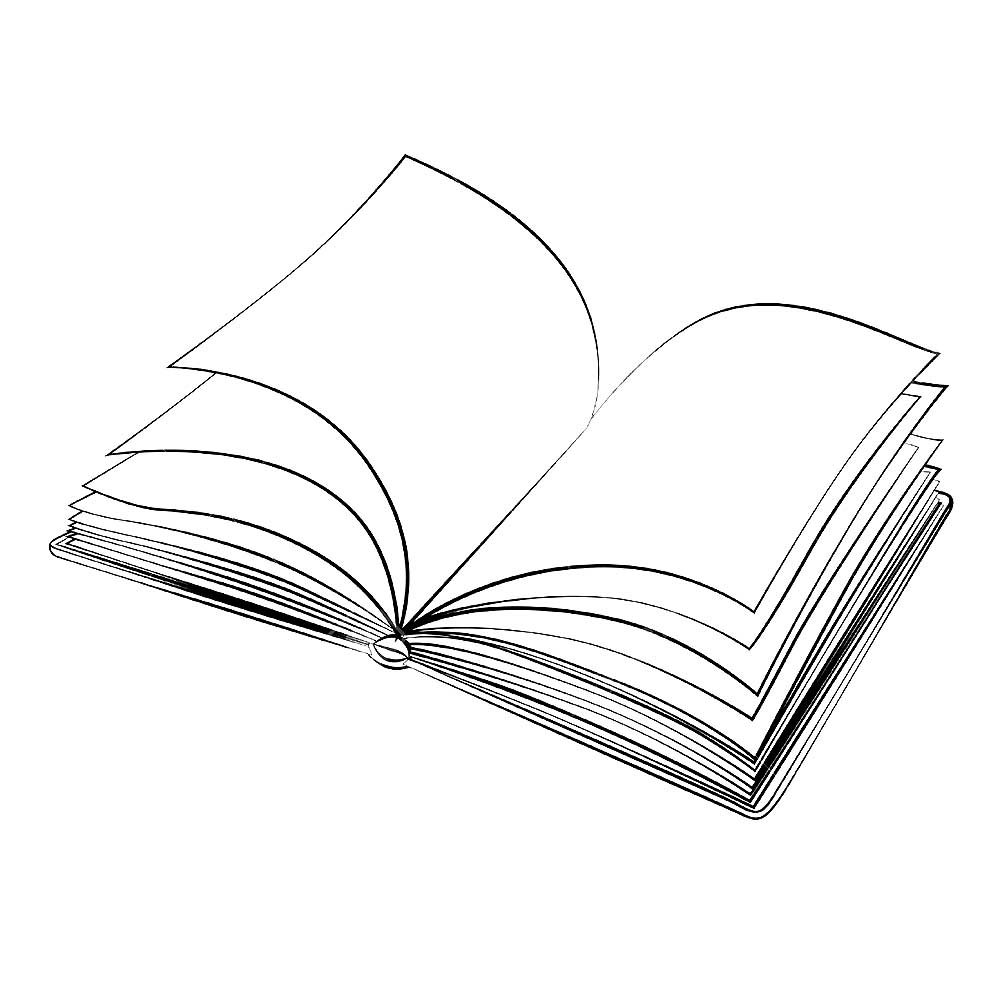 «Школа Министерства Просвещения России»: методические рекомендации
Глава 1. Преемственность образования.

Глава 2. Содержание образования.
§ 1. Рабочие программы по учебным предметам 1-11кл.
§ 2. Рабочие программы по учебным предметам для ООО и СОО (углубленный уровень).
§ 3. Методические рекомендации по разработке плана внеурочной деятельности.
§ 4. Рабочие программы по внеурочной деятельности.
§ 5. Методические рекомендации по разработке плана дополнительного образования.
§ 6. Рабочие программы дополнительного образования.
§ 7. Положение о внутренней системе оценки качества образования.
§ 8. Единые рекомендации по контрольным работам.
§ 9. Учебный план. Календарный учебный график.
§ 10. Единое расписание занятий (типовое).
§ 11. Единая линейка учебников  (базовый и углубленный уровни).

Глава 3. Инклюзивное образование.
§ 1. Программы по развитию инклюзивного образования 
§ 2. Организации получения образования обучающимися с ОВЗ, с инвалидностью
§ 3. Обеспечение доступности архитектурной среды
§ 4.Программы повышения квалификации, переподготовки образованием педагогического коллектива
§ 5. Индивидуальные образовательные маршруты
§ 6. Рабочие программы по работе с дистанционными образовательныхми технологиями
§ 7. Положение о внутренней системе оценки качества образования.
§ 8. Единые рекомендации по контрольным работам.
§ 9. Учебный план. Календарный учебный график.
§ 10. Единое расписание занятий (типовое).
§ 11. Единая линейка учебников  (базовый и углубленный уровни).
Глава 4. Воспитание …
Глава 5. Творчество …
Глава 6. Профориентация…
Глава 7. Здоровье …
Глава 8. Инфраструктура…
Методические 
рекомендации
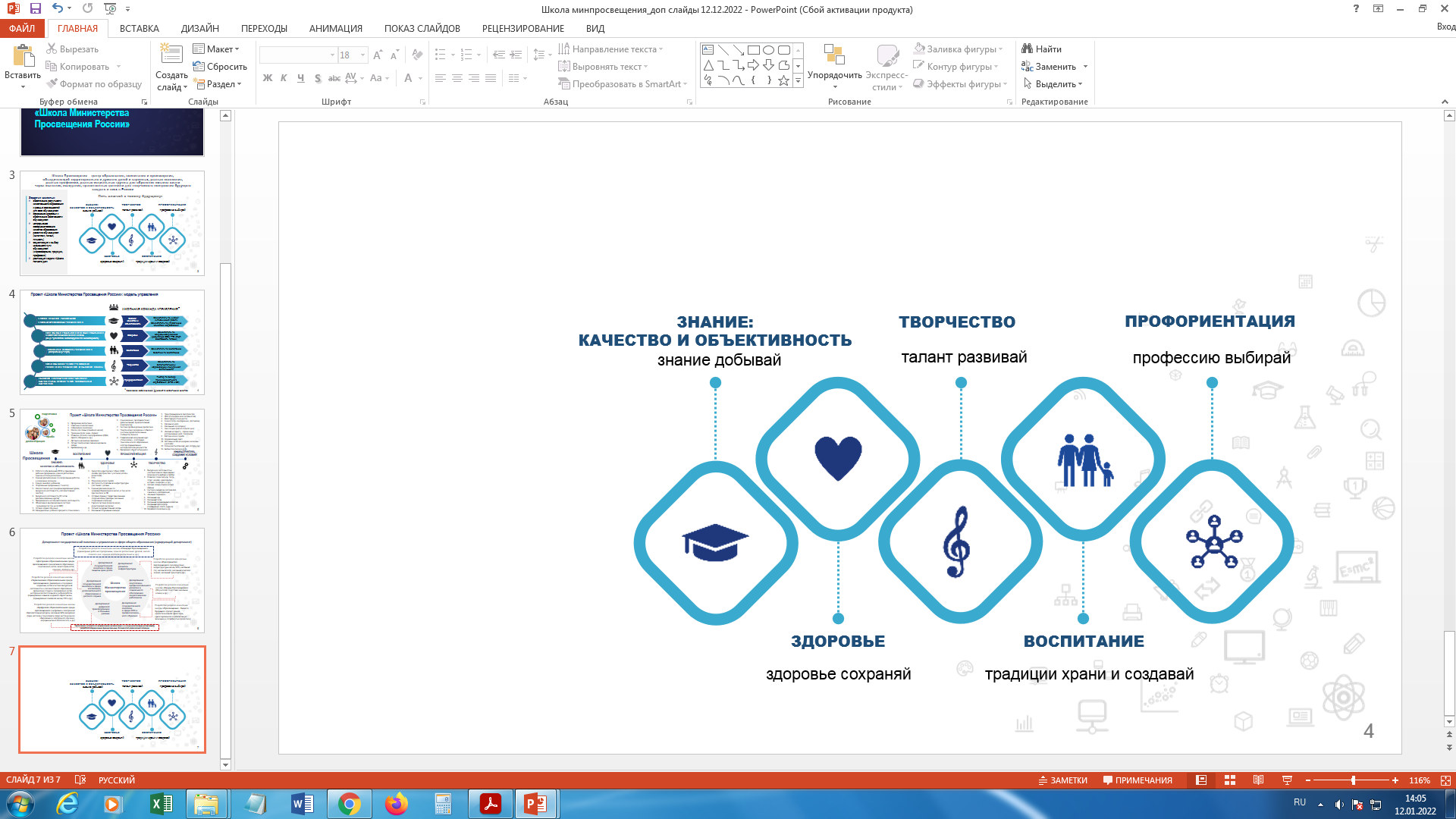 СОДЕРЖАНИЕ
Глава 1. Преемственность образования.
Глава 2. Содержание образования.
Глава 3. Инклюзивное образование 
Глава 4. Воспитание.
Глава 5. Творчество.
Глава 6. Профориентация.
Глава 7. Здоровье.
Глава 8. Инфраструктура.
Проекты документов: 
март 2022 г.
Профессионально-общественное обсуждение: 
апрель-май 2022 г.